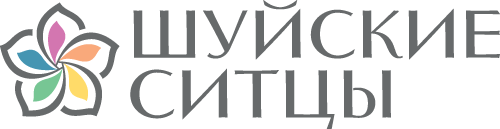 “ТЕКСТИЛЬНЫЙ ДИЗАЙН - СВЯЗЬ ВРЕМЕН”
2024 год
ФИО:
_
город:
_
название учебного заведения:
_
факультет, кафедра, специальность/направление:
_
курс:
_
контактный телефон:
_
электронная почта: 
_
ФОТО
участника
ИНФОРМАЦИЯ О РУКОВОДИТЕЛЕ 
ФИО: _
должность: _
степень/звание: _
контактный телефон и электронная почта: _
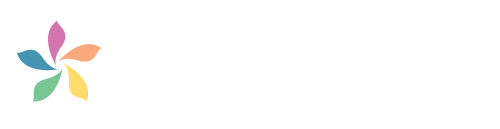 НАЗВАНИЕ ВЫБРАННОЙ НОМИНАЦИИ
краткое описание идеи коллекции, соответствующей цели и условиям конкурса  
объем текста-описания до 500 знаков с пробелами.
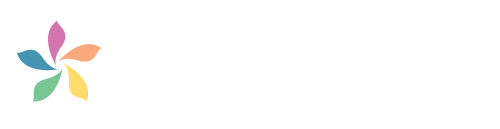 МУДБОРД ПРОЕКТА
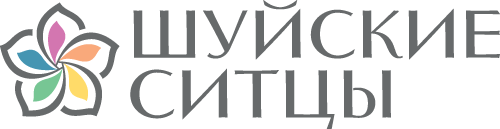 ЭСКИЗ С УКАЗАНИЕМ РАППОРТА И ВИЗУАЛИЗАЦИЯ ЭСКИЗА
ПО КАЖДОМУ КРОКУ ОБЯЗАТЕЛЬНО ПРЕДОСТАВЛЯЕТСЯ ЦВЕТОВАЯ ШКАЛА С УКАЗАНИЕМ ПАНТОНОВ
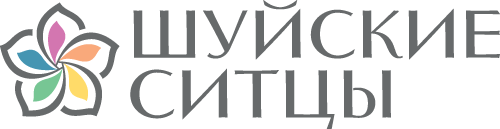 ЭСКИЗ С УКАЗАНИЕМ РАППОРТА И ВИЗУАЛИЗАЦИЯ ЭСКИЗА
ПО КАЖДОМУ КРОКУ ОБЯЗАТЕЛЬНО ПРЕДОСТАВЛЯЕТСЯ ЦВЕТОВАЯ ШКАЛА С УКАЗАНИЕМ ПАНТОНОВ
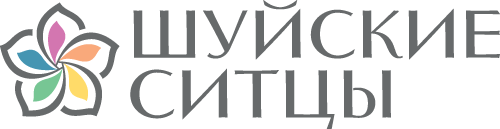 ЭСКИЗ С УКАЗАНИЕМ РАППОРТА И ВИЗУАЛИЗАЦИЯ ЭСКИЗА
ПО КАЖДОМУ КРОКУ ОБЯЗАТЕЛЬНО ПРЕДОСТАВЛЯЕТСЯ ЦВЕТОВАЯ ШКАЛА С УКАЗАНИЕМ ПАНТОНОВ
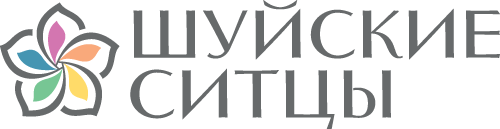 ЭСКИЗ С УКАЗАНИЕМ РАППОРТА И ВИЗУАЛИЗАЦИЯ ЭСКИЗА
ПО КАЖДОМУ КРОКУ ОБЯЗАТЕЛЬНО ПРЕДОСТАВЛЯЕТСЯ ЦВЕТОВАЯ ШКАЛА С УКАЗАНИЕМ ПАНТОНОВ
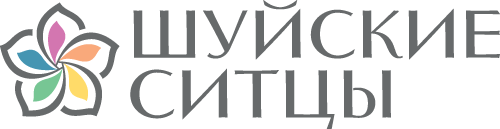 ЭСКИЗ С УКАЗАНИЕМ РАППОРТА И ВИЗУАЛИЗАЦИЯ ЭСКИЗА
ПО КАЖДОМУ КРОКУ ОБЯЗАТЕЛЬНО ПРЕДОСТАВЛЯЕТСЯ ЦВЕТОВАЯ ШКАЛА С УКАЗАНИЕМ ПАНТОНОВ
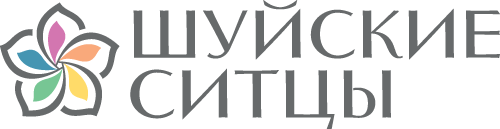 ВИЗУАЛИЗАЦИЯ КОЛЛЕКЦИИ
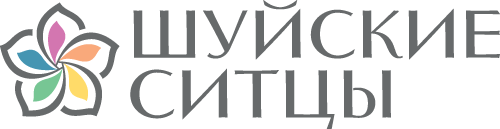